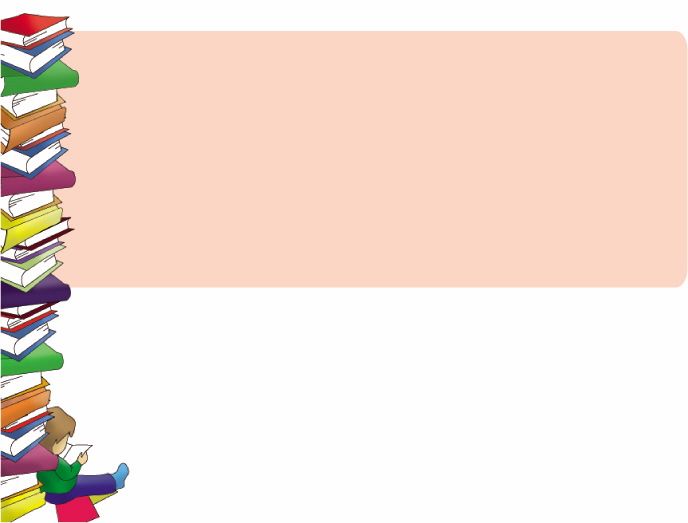 Знакомство с библиотекой
«Дорога в библиотеку - путь к сердцу, душе, добру.         И этот путь открыт каждому»
                                                                  А.И.Герц
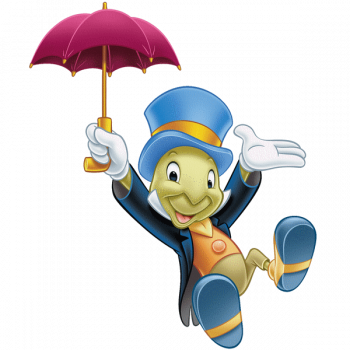 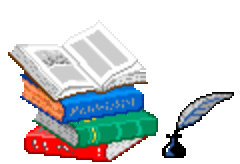 МБДОУ ЦРР №28 «Огонек»
           Старшая группа №6 «Кузнечики»
 Выполнила воспитатель: Баталова М.А.
                    октябрь 2018г.
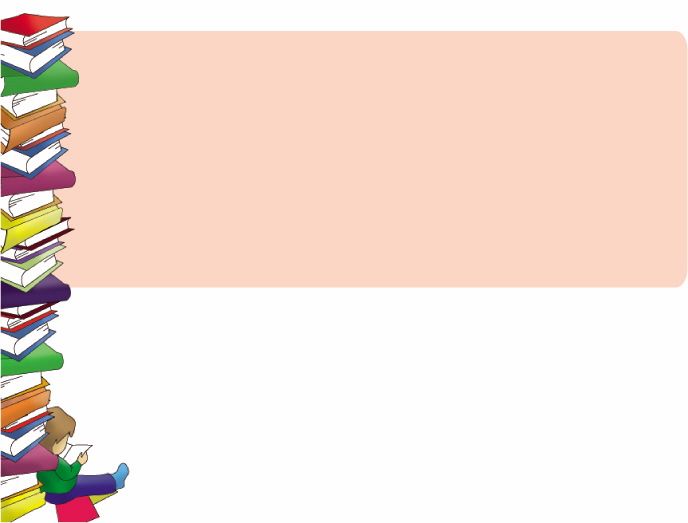 Мы идем в библиотеку
Чтоб побольше все узнать
Настоящим человеком 
Помогает книга стать!
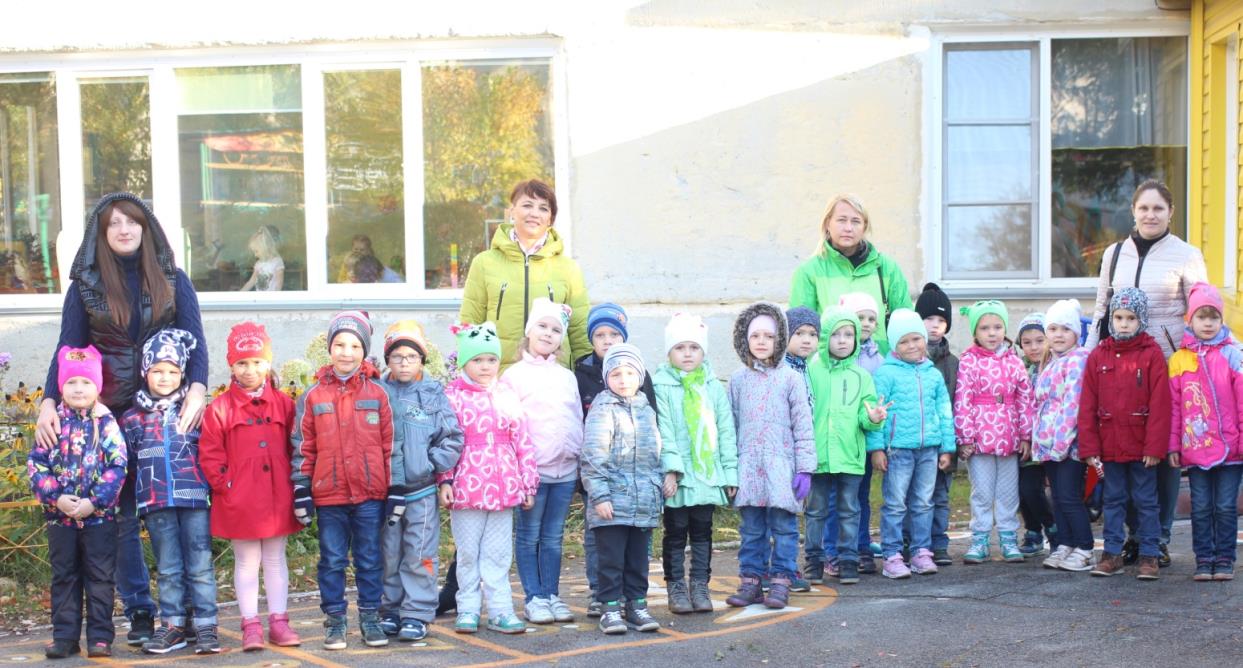 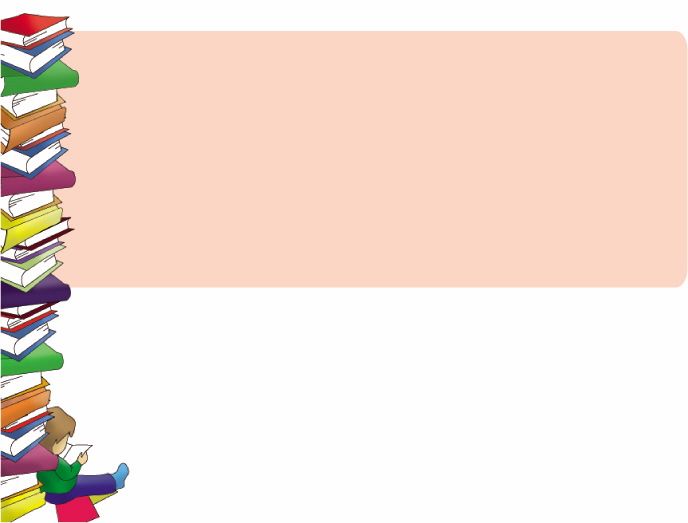 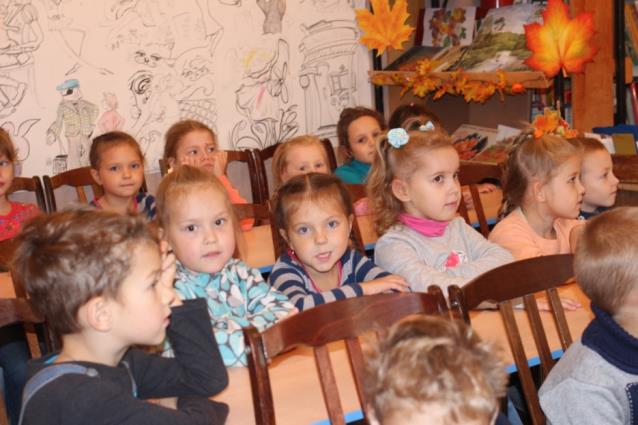 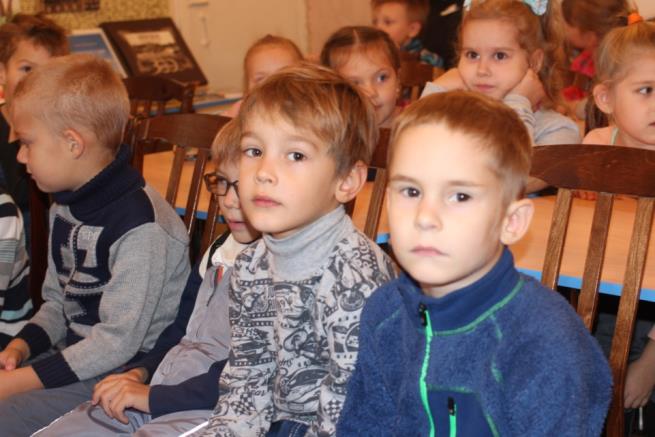 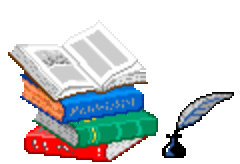 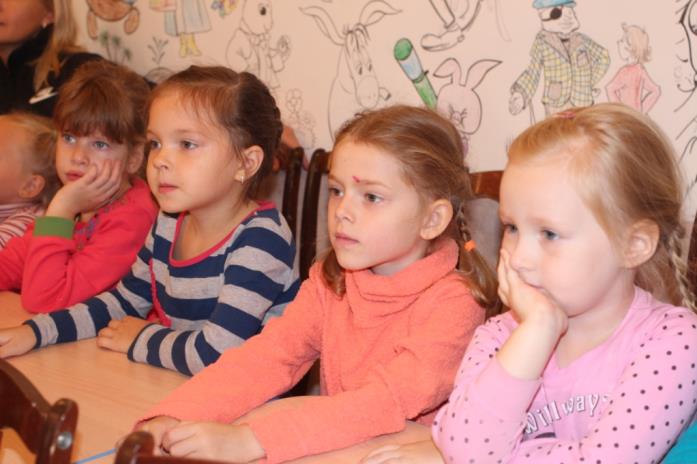 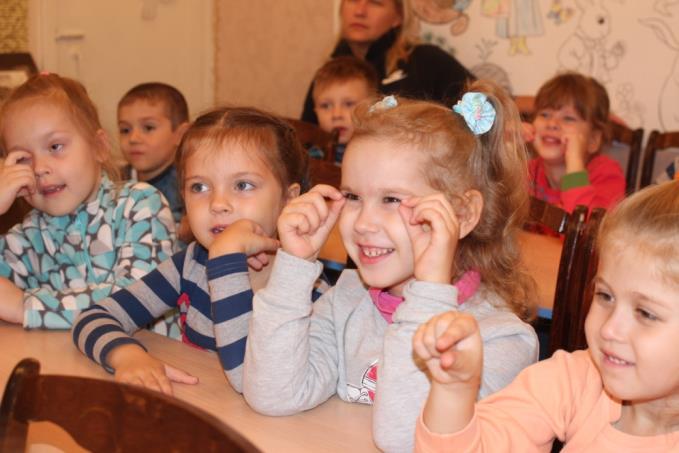 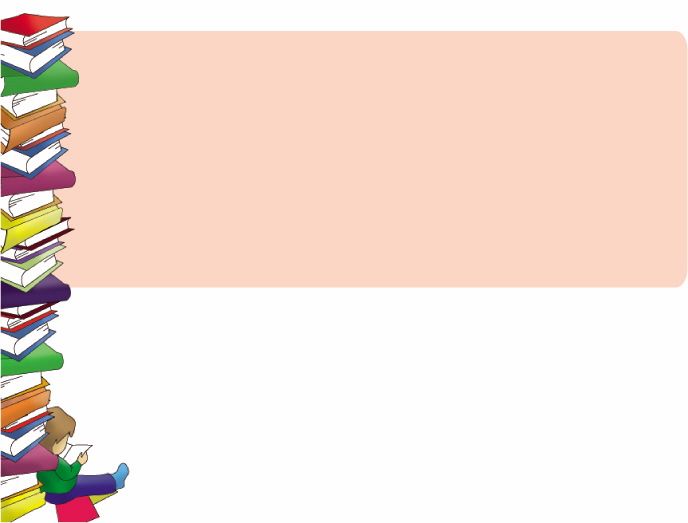 Библиотекарь –это слово магическое, как кристалл. 
Всегда готов тебе помочь он,
Твоим он другом лучшим стал!
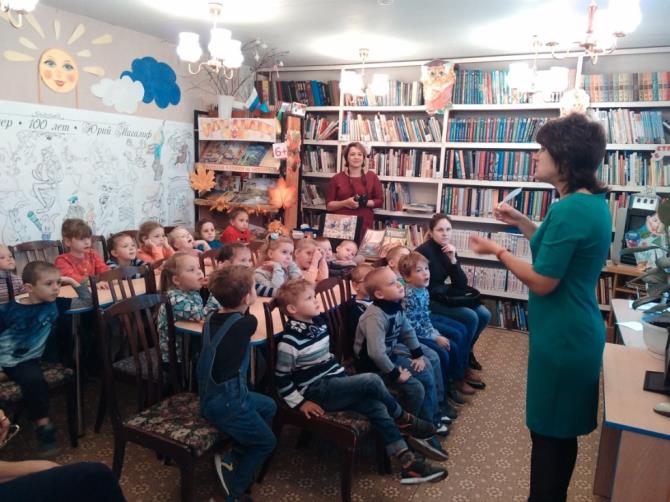 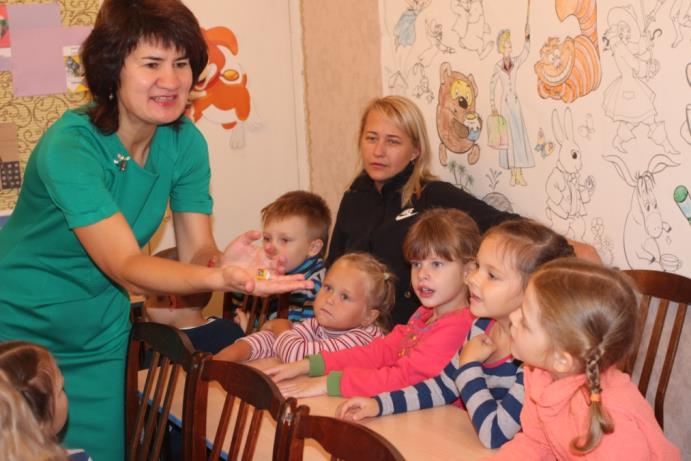 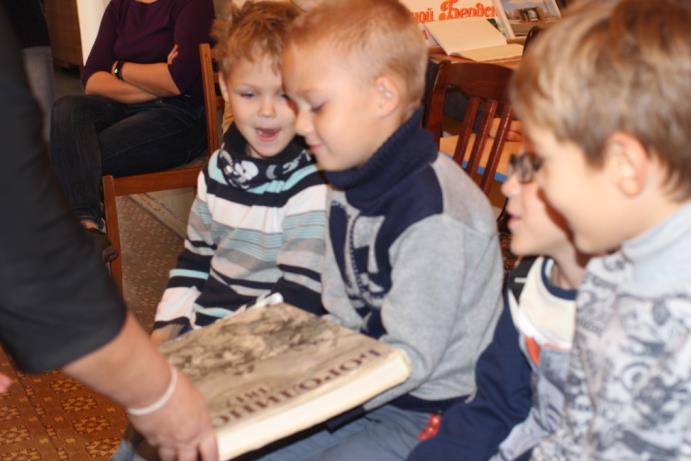 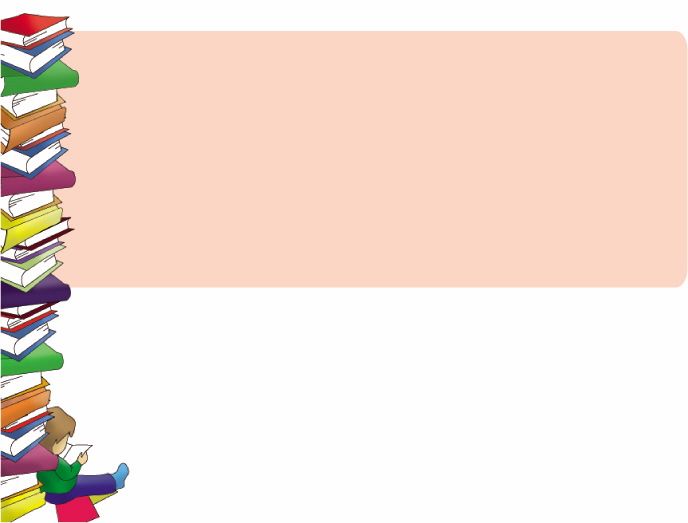 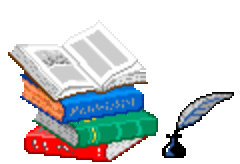 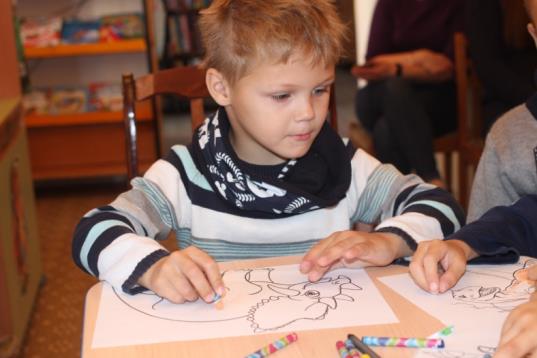 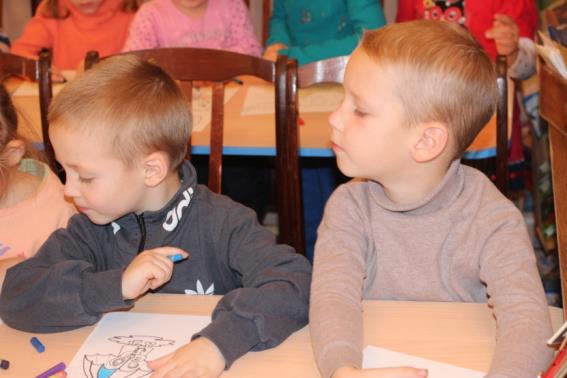 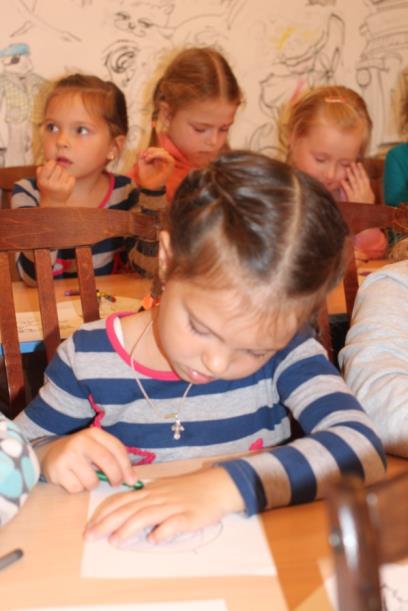 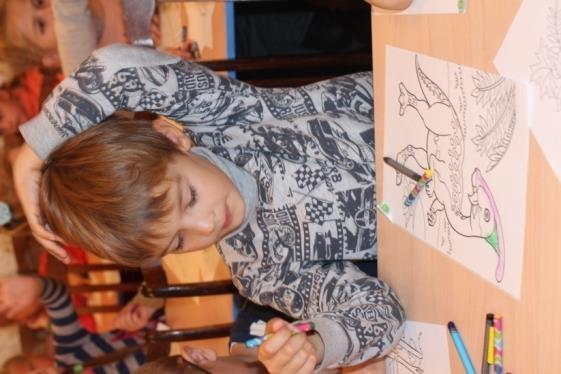 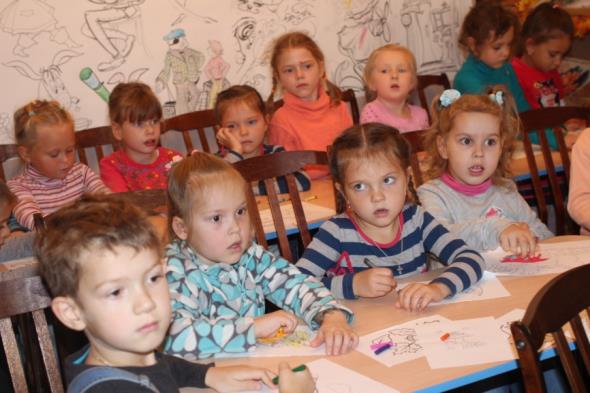 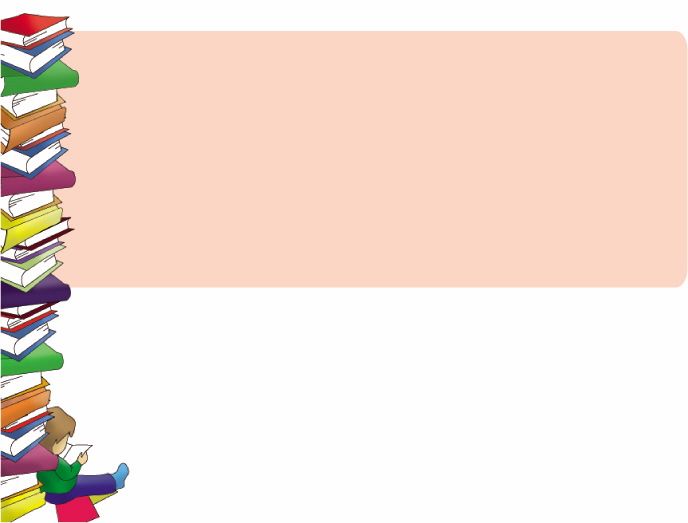 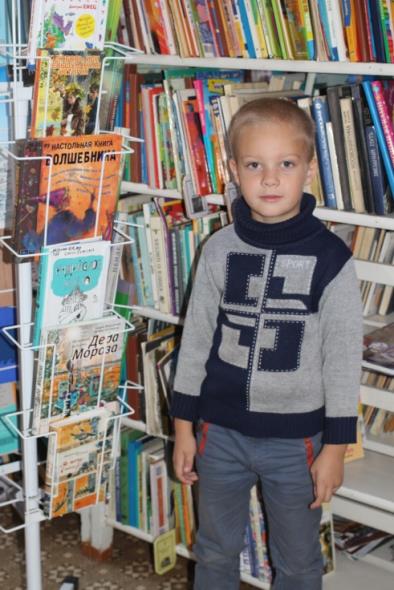 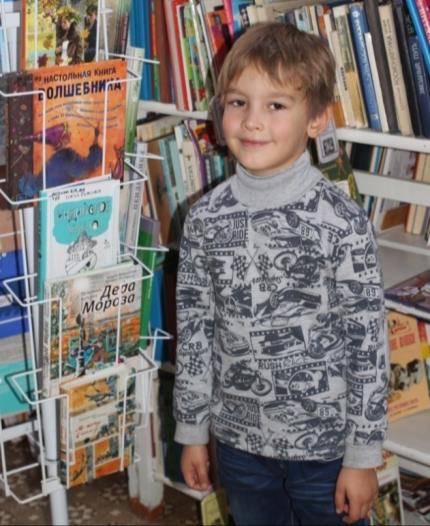 В библиотеке для ребят
на полках книги в ряд стоят
Бери, читай и много знай,
    но книгу ты не обижай!
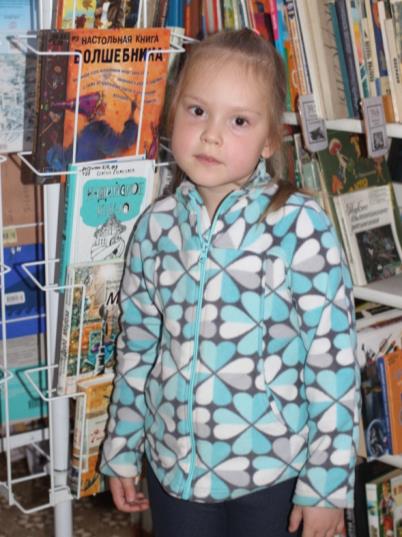 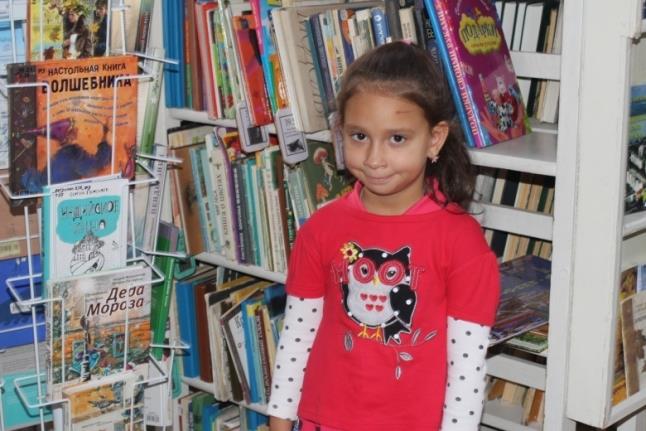 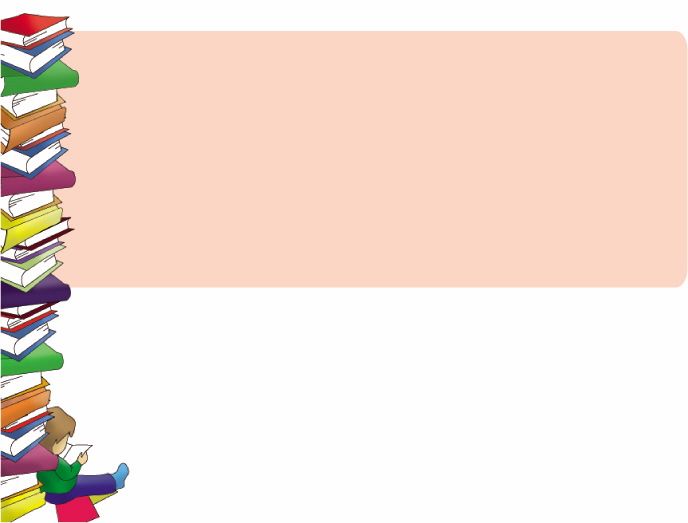 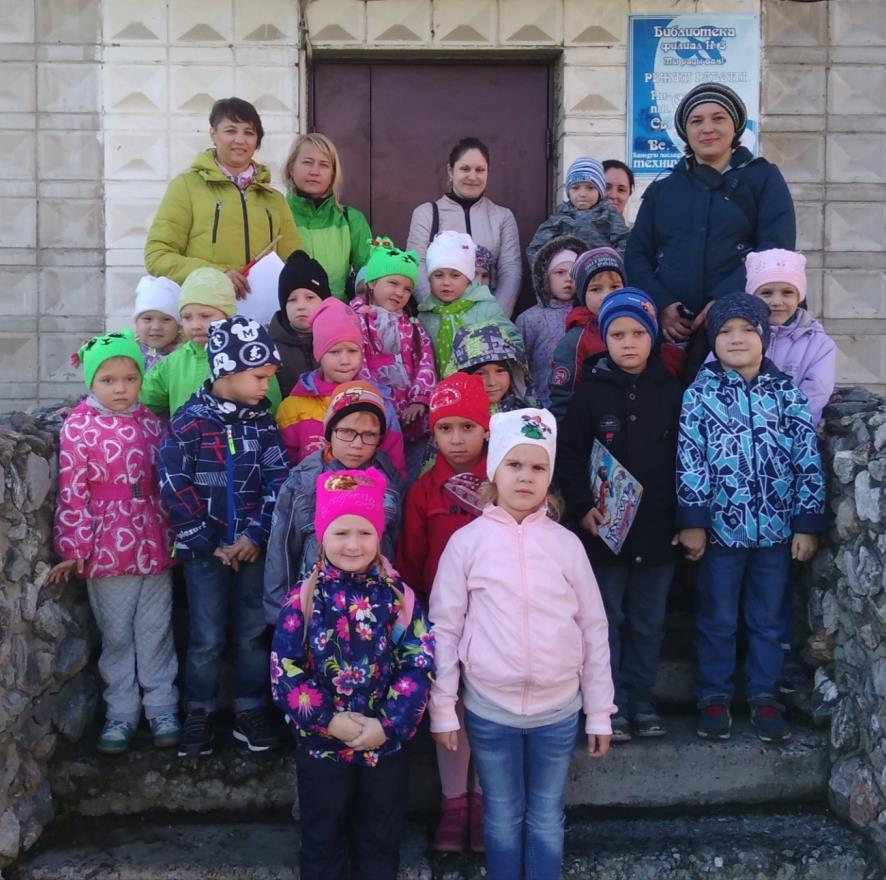 Поблагодарив библиотекарей за познавательный
                                                                 рассказ                  
   Мы все под впечатлением вернулись в детский сад!
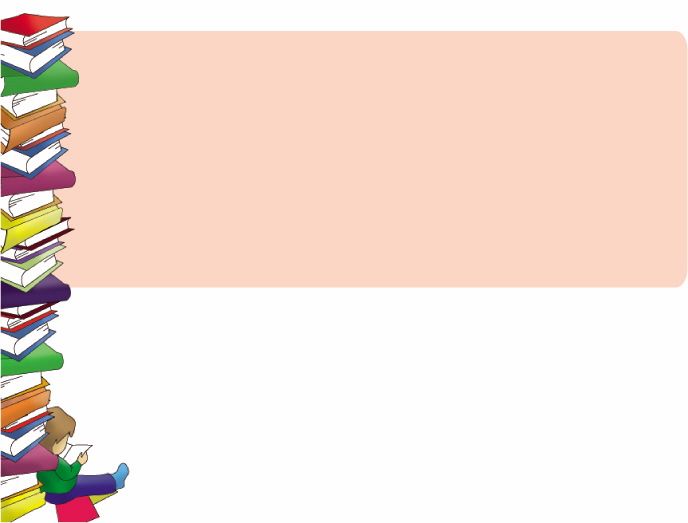 До новых встреч!
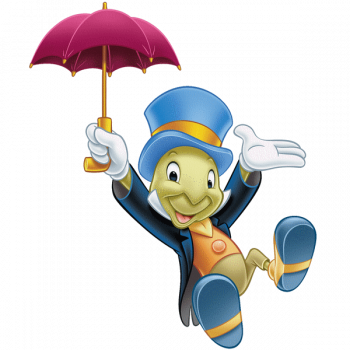 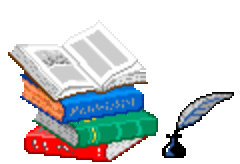